Success is more permanent when you achieve it without destroying your principles.  ~Walter Cronkite
Ethical Leadership

	Knowing your core values and having the courage to live them in all parts of your life in service of the common good.
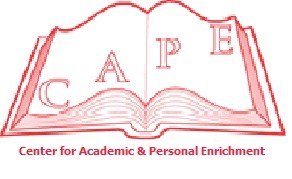 A Personal Journey
Will you be the same person at work? At home? In the community? 
Will you have the courage to live out your values when there is pressure to compromise or rationalize? 
How do your values contribute to the common good?
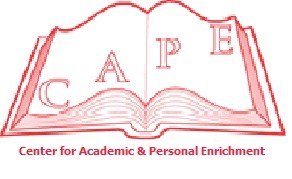 Core Values Assessment
Having the courage to stand up for what you believe in is the trait of an ethical leader.
Appreciate the diversity within your group.
What can you do to make your core values a part of your daily life?
Striving to integrate your values with your actions is another trait of ethical leadership.
It is about persistence, not perfection.
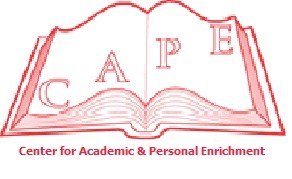 “Leadership for what purpose?”
Values. Ethical leadership begins with an understanding of and commitment to our individual core values. 
Vision. Vision is the ability to frame our actions – particularly in service to others – within a real picture of what ought to be. 
Voice. Claiming our voice is the process of articulating our vision to others in an authentic and convincing way that animates and motivates them to action. 
Virtue. Understanding that we become what we practice, we foster virtue by practicing virtuous behavior – striving to do what is right and good.
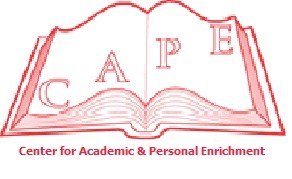 Ethical Leaders…
Tell and live the story.
Focus on organizational success rather than on personal ego. 
Recognize that value is in the success of people in the organization. 
Find the best people and develop them. 
In organizations that have a live conversation about ethics and values, people hold each other responsible and accountable about whether they are really living the values; they expect the leaders of the organization to do the same.
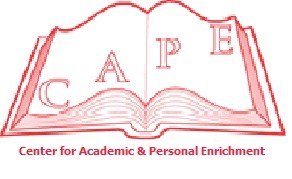 Ethical Leaders…
Create mechanisms of dissent. 
Take a charitable understanding of others’ values.
Understand why different people make different choices, but still have a strong grasp on what they would do and why.
Make tough calls while being imaginative.
The ethical leader consistently unites “doing the right thing” and “doing the right thing for business”.
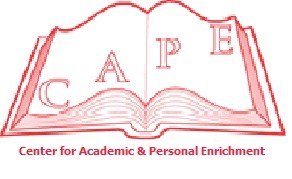 Ethical Leaders ask Themselves
What are my most important values and principles?
Does my calendar—how I spend my time and attention—reflect these values?
What would my subordinates and peers say my values are?
What mechanisms and processes have I designed to be sure that the people who work for me can push back against my authority?
What could this organization do or ask me to do that would cause me to resign for ethical reasons?
What do I want to accomplish with my leadership?
What do I want people to say about my leadership when I am gone?
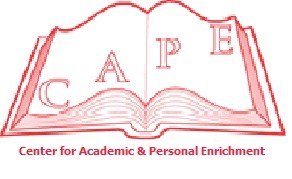 Principles for Ethical Decision Making
Step back from every decision before you make it and look at it objectively. Aim for objectivity and fairness - not for personal power, 'winning', strategic plotting, high drama.  
Strive for fairness. 
Learn from history and previous situations. Reviewing how previous situations were handled reduces the risks of making mistakes.
Get the facts from all possible perspectives.
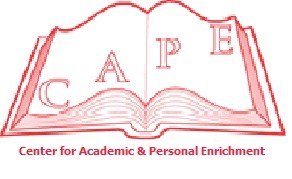 Principles for Ethical Decision Making
Understand the long-term consequences. Model the 'what if' scenarios.
Consult widely - especially with critical people, and especially beyond your close circle of (normally) biased and friendly advisors, colleagues, friends.
Resist the delusion and arrogance that power and authority tends to foster.
Aim for solutions and harmony, objectivity and detachment. 
Facilitate rather than influence.
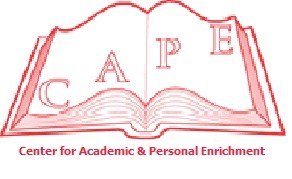